Os quatro Evangelhos !
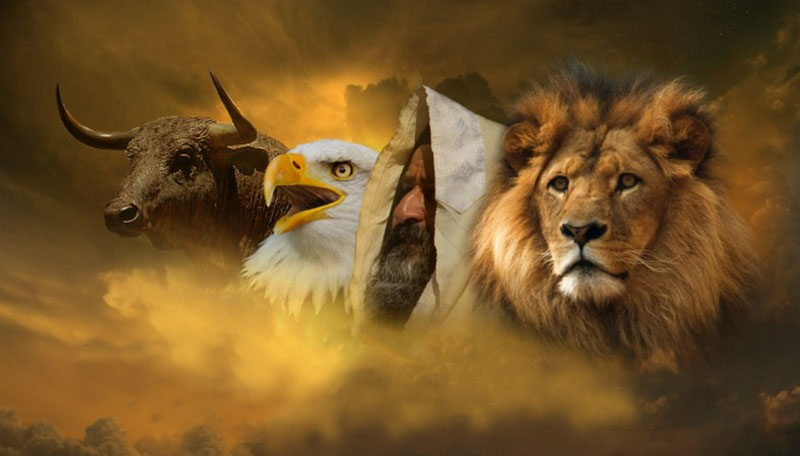 A visão de Ezequiel (597 aC ) – A visão de João (90 dC )
(cf Ezequiel 1.10) (Ap 4.7) Leão, boi, homem e águia: as quatro faces de Cristo!
Introdução: O novo testamento!
O novo testamento é divido em 4 blocos:
a) Os quatro Evangelhos – b) O livro de Atos dos apóstolos  As cartas paulinas e as cartas católicas c) O apocalipse.
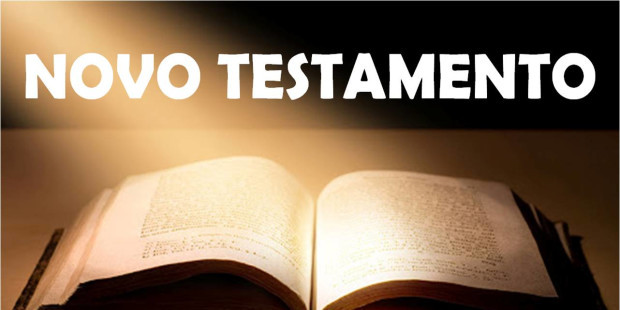 O novo testamento é composto por 27 livros, escritos no grego entre o ano 50 a 100 DC. 
A primeira carta foi escrita pelo apóstolo Paulo aos tessalonicenses escrita no ano 50 DC ou seja 23 anos depois da morte de Cristo, a ultima carta o apocalipse de João escrita por volta do ano 100.
Os quatro Evangelhos !
Nota: Foi São Jerônimo (420 dC) quem começou a tratar os evangelistas da forma como são tratados hoje. São Gregório Magno explica com clareza por que referenda a sua atribuição:

No Evangelho de Mateus, Jesus é revelado como homem, porque começou a escrever seu Evangelho dando a genealogia de Jesus. (cf Mateus 1.1-17), revelando que Jesus é homem. 
No Evangelho de Marcos é representado pela figura de um leão, porque começou a narração de seu Evangelho no deserto, onde mora a fera (Mc 1.12-13). 
No Evangelho de Lucas é representado pelo touro, porque Jesus começou o Evangelho falando do templo, onde eram imolados os bois (Lucas 1.5-23).
No Evangelho de João é representado pela Águia, por causa do elevado estilo de seu Evangelho, que fala da divindade e do mistério altíssimo do filho de Deus (João 1.1-14).
MATEUS
O Evangelho de Mateus  é o mais extenso.
Seu original foi escrito em Aramaico (55 a 60)
Esse original não existe mais, mas dele foi escrito um texto em grego (62 a 70), 37 anos após a morte de Cristo.
Para quem foi escrito:

O Evangelho de Mateus é dirigido especialmente aos judeus convertidos; por isso, tem o cuidado de mostrar que Jesus de Nazaré é o herdeiro das promessas feitas por Deus a Davi. Portanto Jesus é o messias anunciado pelos profetas.  

Cf Mateus 22.41-46
MArcos
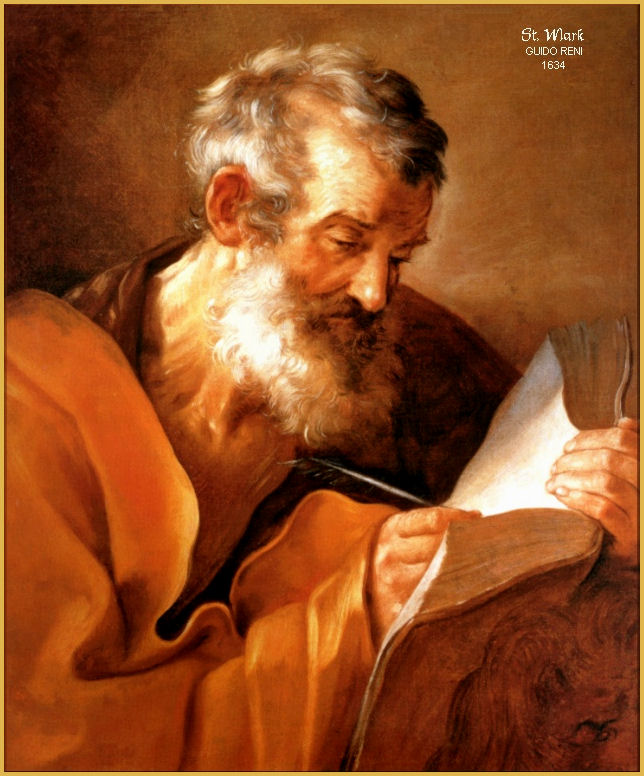 Marcos (At 15.37) não era um dos doze apóstolos.  Ele era um jovem primo de Barnabé e discípulo de Pedro. Seu Evangelho foi escrito a partir das pregações do apóstolo. Provavelmente o seu Evangelho foi escrito em Roma, entre os anos de 60 a 64 antes da destruição do templo em Jerusalém no ano 70. (31 anos após a morte de Cristo) dos quatro Evangelho o seu é o mais antigo.
Para quem foi escrito:
Para os Cristãos vindos do paganismo, de origem grega ou romana. Por isso seu Evangelho é o mais objetivo e curto. Marcos revela a divindade de Jesus (filho de Deus) e sua grande missão batizar com Espírito Santo  Cf (Mc 1.1;8).
lucas
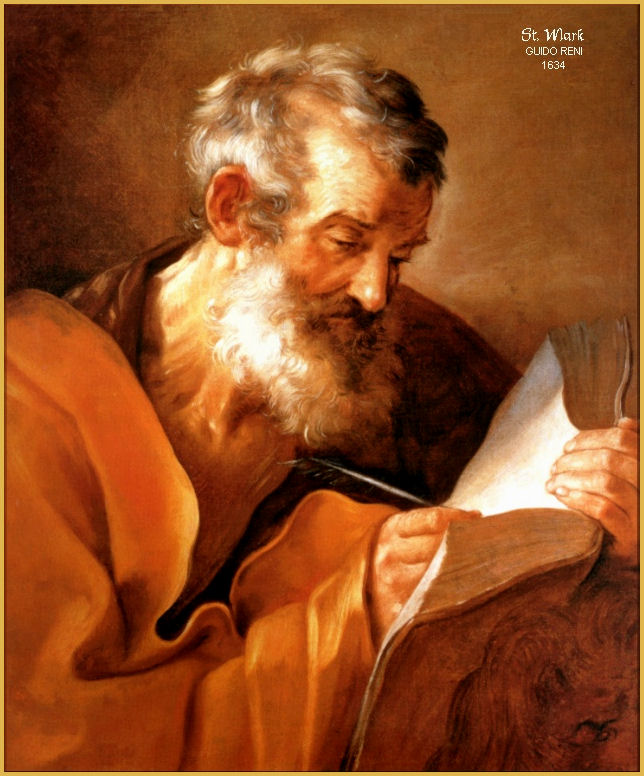 Lucas nasceu em Antioquia de família pagã.  Converteu-se por volta do ano 40. Estudou medicina  e estava bem colocado entre as pessoas cultas do mundo grego romano.  Pertenceu a segunda geração de Cristão, não foi discípulo direto de Jesus . Seu Evangelho foi  escrito depois dos Evangelhos de Marcos e Mateus
Como historiador ele ouvir relatos dos apóstolos e das pessoas que conviveram com o Senhor ,  entre elas Maria por isso ele narra com detalhes o nascimento de Jesus e sua infância.
Como médico revela a infinita misericórdia de Deus  que cura, como o bom samaritano e o pai do filho prodigo.
Para quem foi escrito:
Seu Evangelho foi escrito por volta do ano 67 (34 anos após a morte de Cristo). Seu Evangelho foi escrito para atingir os novos convertidos gentios (não judeus), gregos e romanos.
joão
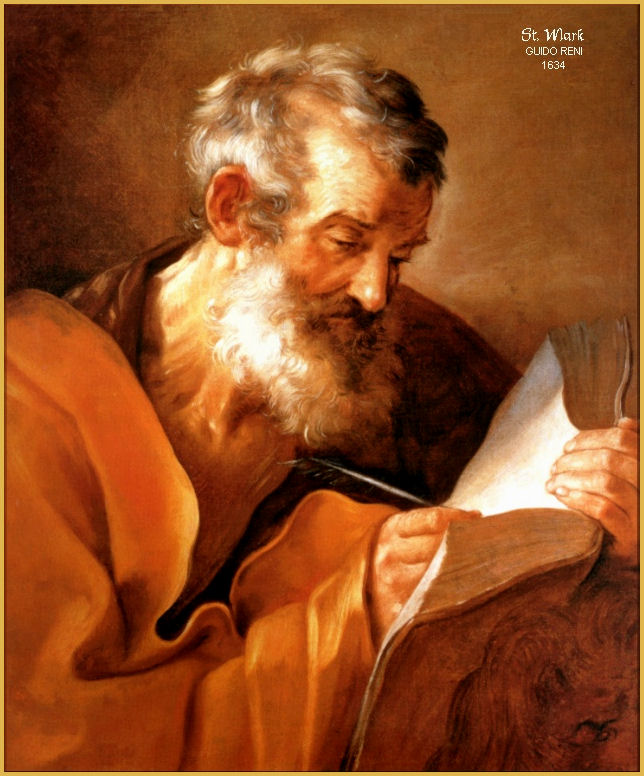 Começou a seguir quando tinha apenas 19 anos. Foi o ultimo dos apóstolos a morrer e o único que não foi martirizado. 

João foi o apóstolo que mais se aprofundou nos mistérios da pessoas de Jesus, escrevendo de forma original  penetrando tanto na humanidade como na divindade de Cristo a luz de mistérios (cordeiro de Deus, vida eterna, luz e trevas, sinais...) Por isso é chamado de verdadeiro teólogo e não cronista.

Seu Evangelho foi o ultimo a ser escrito no final do século entre 90 e 100.
Para quem foi escrito:
Seu Evangelho foi escrito para os cristãos. Mostrando  Jesus vivo, ressuscitado, sua divindade mistério invisível escondido em um Deus feito homem (João 1.14).
perguntas
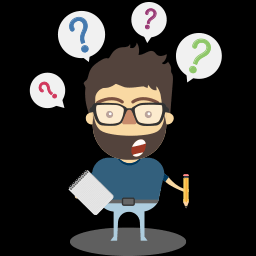 1. Quais são os símbolos do Evangelho e o que eles significam

2. O que cada um dos Evangelista pretende com seu Evangelho?

3.  Todos Evangelistas eram apóstolos de Jesus?

4. Em que ano os Evangelhos foram escritos?

5. O que é para você o Evangelho para você?